Protocol Deviations
Protocol Deviations
Deviations from the protocol are expected, and may be site or participant-driven
No one is perfect! 
However, we need to learn from our mistakes and major deviations will be looked at critically
It is critical that the team is aware of what would be considered a major deviation and how to prevent these from occurring
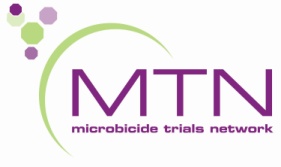 Identification of deviations
Protocol deviations may be identified through any of the following mechanisms:
Site internal QA/QC procedures
PPD assessment visits
SCHARP notification through data review
Study management team assessment visits
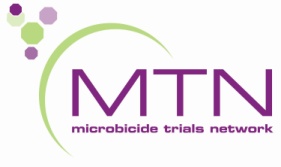 Reporting of deviations
Report deviation by completing the Protocol Deviation Log CRF 
Submit PD Log CRF within 7 days of site awareness 
Recommend routine reporting to IRBs/EC (e.g. with annual review) according to local policies
Recommend expedited reporting of PDs that pose a potential safety risk to  participant(s) or those that could affect the integrity of the study
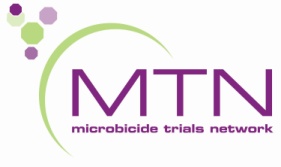 [Speaker Notes: These listings can be provided by MTN to the sites on request.  Sites should request these PD listings from SCHARP at least two weeks prior to the planned date of submission to their local IRBs/ECs.]
Protocol Deviation Log
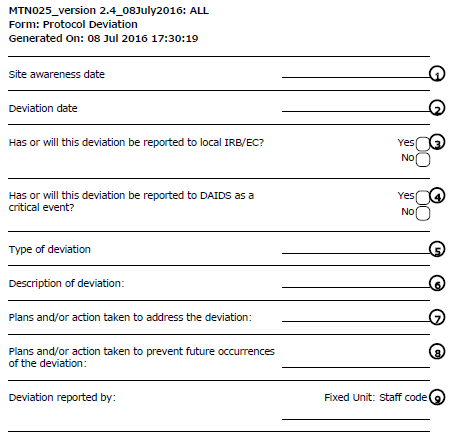 [Speaker Notes: There is a trigger question for this form. If there are any protocol deviations to occur, selecting yes will open up the form.]
PD Log CRF Completion
Site Awareness Date – date site became  aware this was a PD requiring reporting

Deviation date – date deviation occurrerd or start date if deviation lasted >1 day
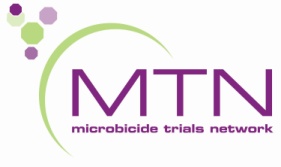 PD Log CRF - continued
Has or will this PD be reported to local IRB/EC?

Select “yes” if planning to send or already sent deviation to the IRB/EC. 
May not use “no” often – just included if PD should have been reported but was not

Has or will the PD be reported as  to DAIDS as a critical event? ‘Yes’ or ‘no’
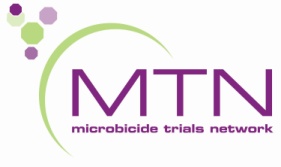 Critical Events
Some PDs may also be considered critical events 
Not all critical events are considered PDs
Refer to the DAIDS Critical Event Policy and Critical Event Manual for detailed guidance on the definition of critical events and reporting processes. 
The site OCSO Program Officer should be contacted with questions related to critical events, (e.g. reporting requirements/procedures, CAPA plans, critical events tracking questions.)
PD Log CRF - continued
Type of deviation

Select applicable deviation from the dropdown menu/enter on the paper CRF
If you are unsure of which deviation to record, consult MTN Regulatory/MTN-025 management team
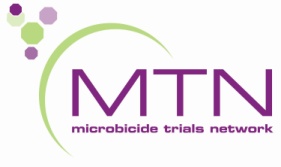 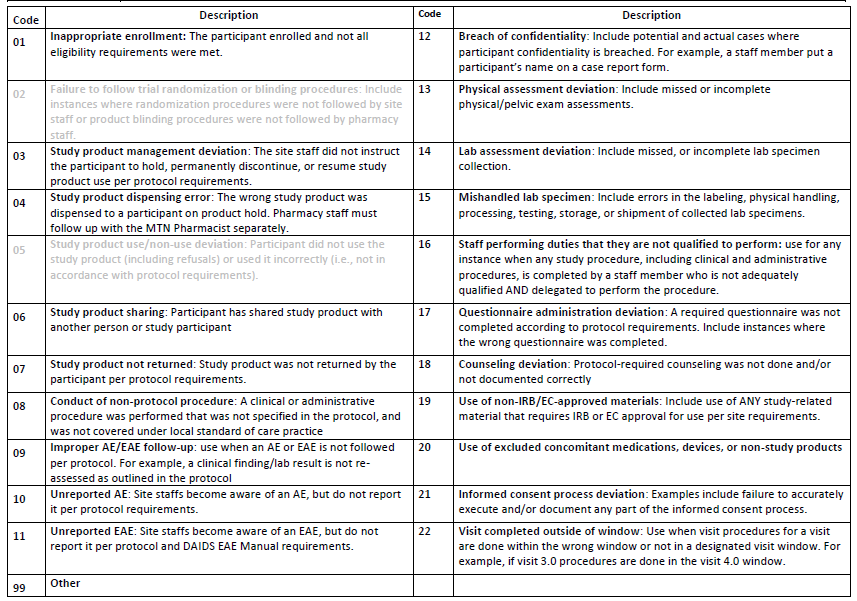 [Speaker Notes: Note that deviations not applicable to HOPE will not be available. This is now a drop down menu in Medidata Rave and no number codes will be entered.]
PD Log CRF - continued
Brief description of the actual deviation
Describe your corrective action for the deviation
Describe your preventative action plans (do not need to be final or completed at time of report)
Needs to be specific and applicable to the deviation
“will not do it again” – not good
Discuss re-training plans, plans for system modifications, etc.
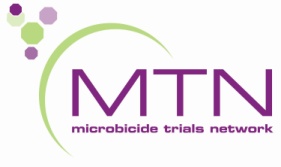 PD Log CRF - continued
Record Staff Code number assigned to staff member reporting the deviation
Create staff codes if not already in place
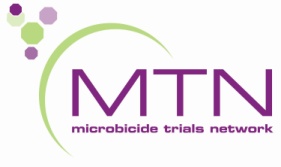 What is reported on PD Log CRF
If you are unsure if the event should be reported as a deviation, contact the MTN Regulatory/MTN-025 Management
Remember – 1 deviation per PTID per CRF
For off-site visits where multiple procedures are not done (as planned), use “other” category to explain/document missed procedures
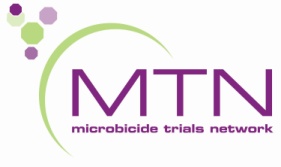 Do Not Report on a PD CRF
The below should not be reported as PDs on a PD Log CRF:
Missed Visits 
These are captured via the Missed Visit CRF; do not need to also report on PD Log CRF
Instances where a CRF is not completed correctly
Instances where an item on an interviewer-administered CRF is skipped in error
Cases where CRFs are not completed or submitted in a timely manner
After a PD is reported…
‘Next steps’ or other follow up related to implementation (or prevention of further deviations) will come from the study management team
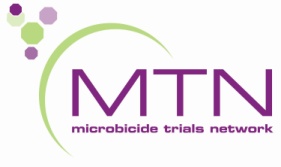 Questions?
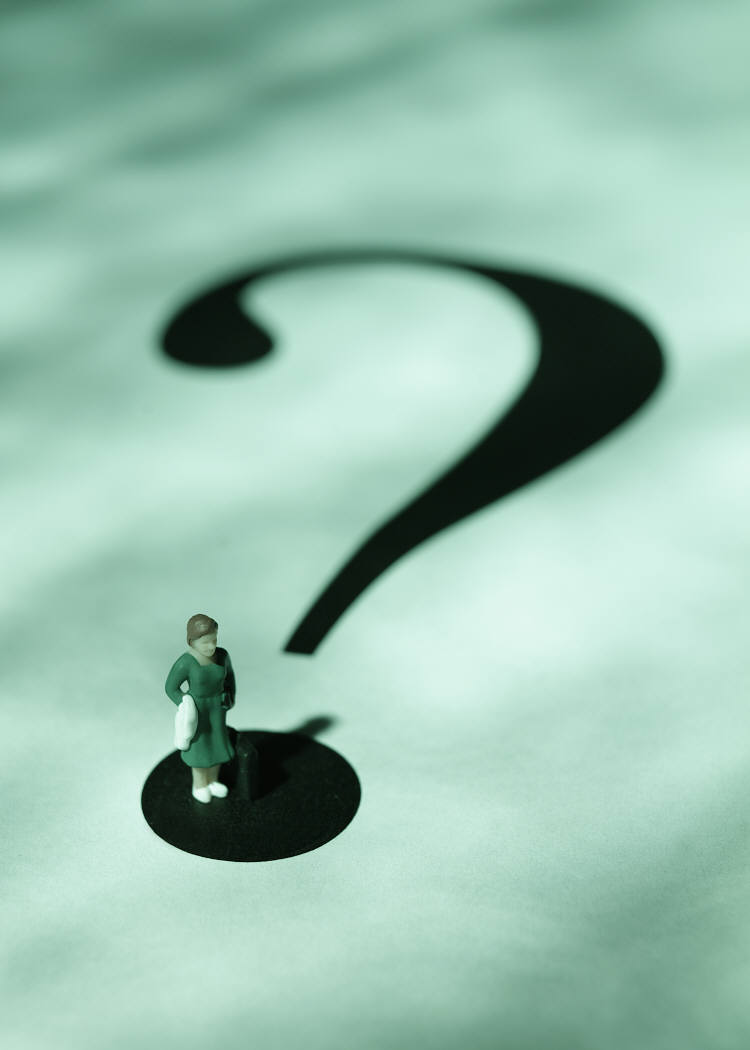 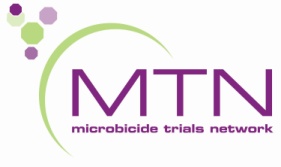